Digital Twins in Large Scale Scientific Instruments: Improving Particle Accelerator Performance and Operation
Weijian (Lucy) Lin
Collider Accelerator Department, BNL

New York Scientific Data Summit 2024
September 17, 2024
Motivation
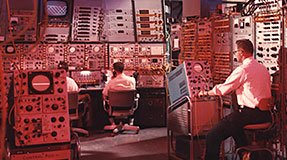 Particle accelerator – kilometer-scale machine with thousands of coupled components to generate and preserve beam with very precisely defined qualities (e.g., energy, emittance, luminosity etc.)

Traditionally maintained with many hours of manual tuning, taking time away from data collection

Constantly varying complex system – no constant set of routine, needs real-time adjustments
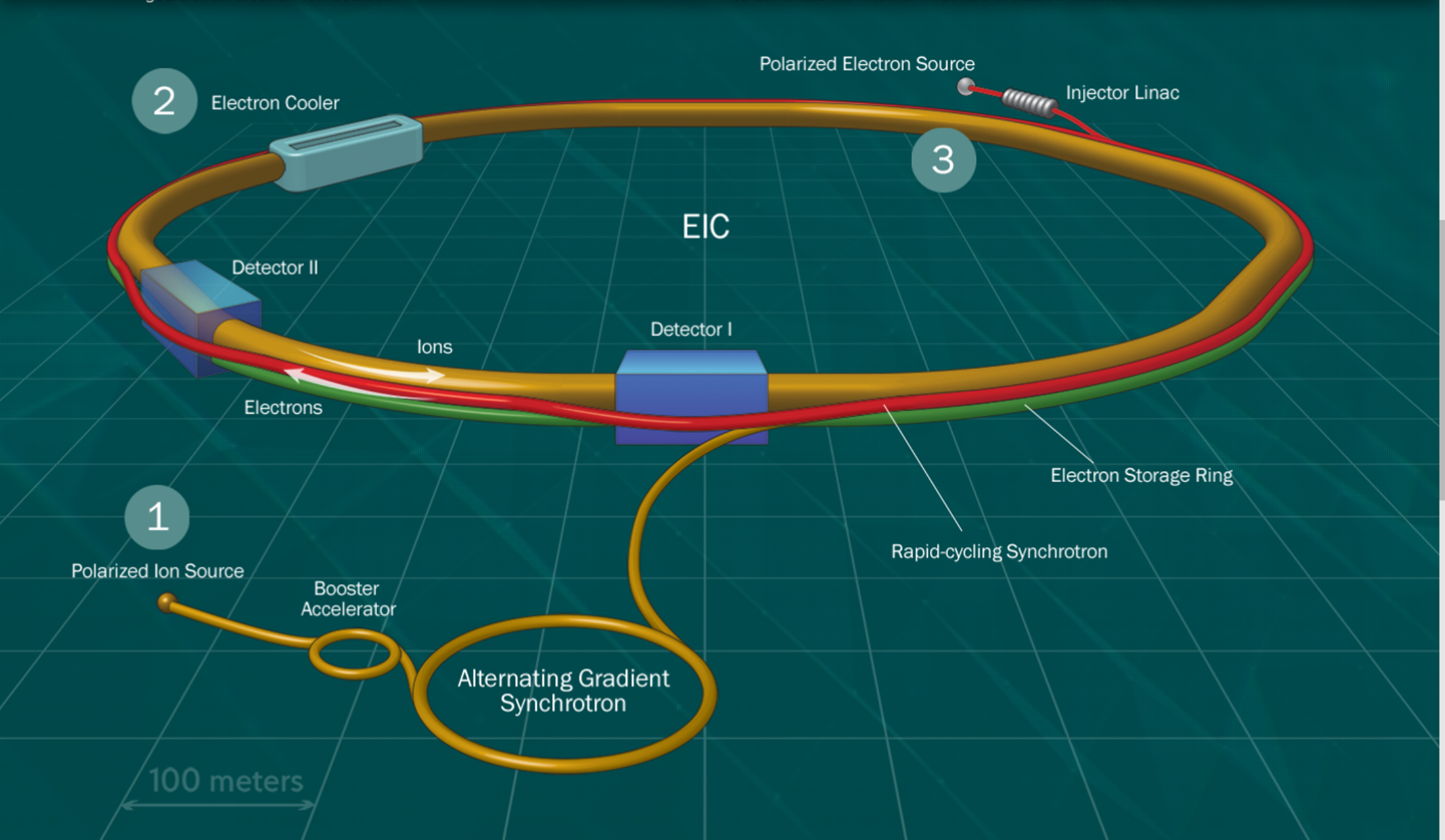 2
Motivation
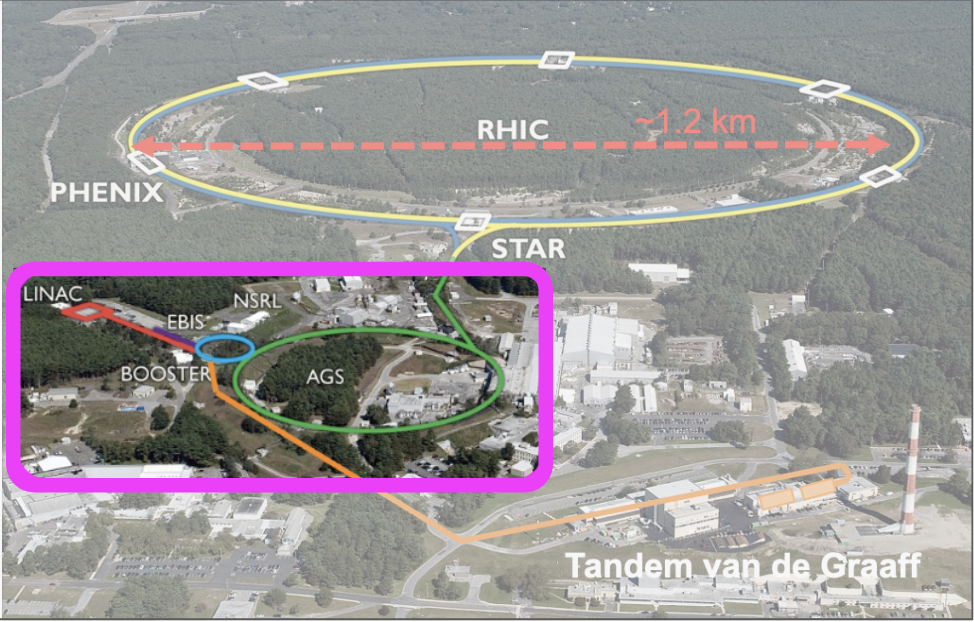 Alternating Gradient Synchrotron (AGS) and its Booster serve as part of the injector compound for RHIC and future EIC
Loss in polarization along the chain
Digital Twin can be used to optimize beam luminosity, quality, and polarization in RHIC and EIC
Difficulty in improving beam quality: 
polarimeter measurement is slow and has big error bars
tuning is an empirical process, due to the lack of accurate models for the machines
3
Digital twin at CBETA
Multi-turn energy recovery linac (ERL) developed by BNL and Cornell

Had success in building digital-twins for CBETA: combine physics simulation model with EPICS control system

CBETA-V: measure beam trajectories and compare to the digital twin in real time on control-system screens
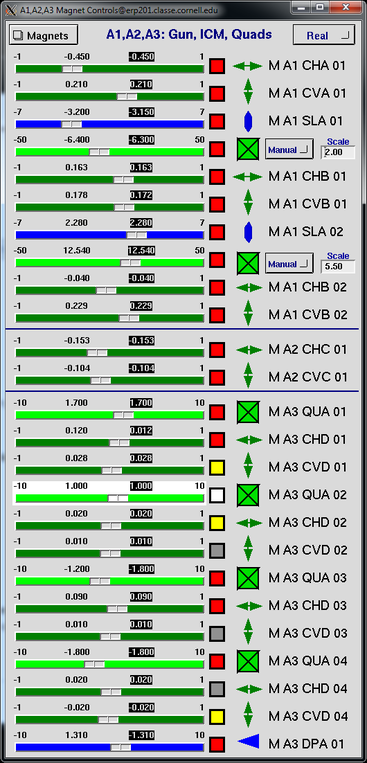 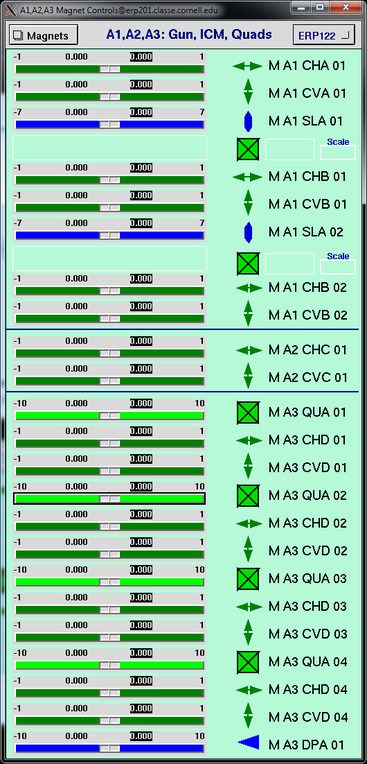 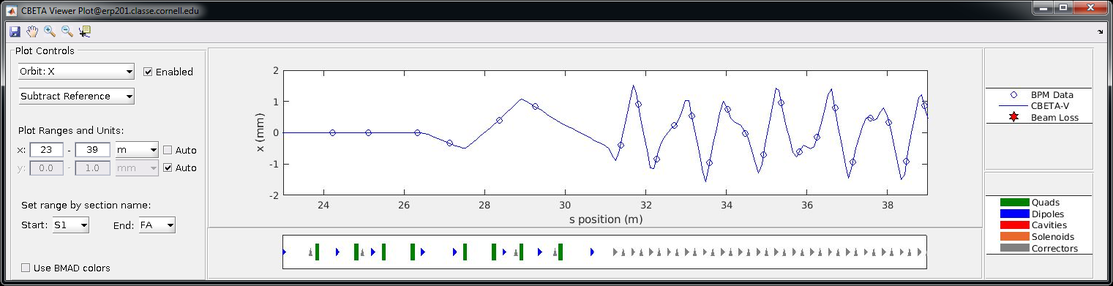 4
Improve Accelerator Operations with DT
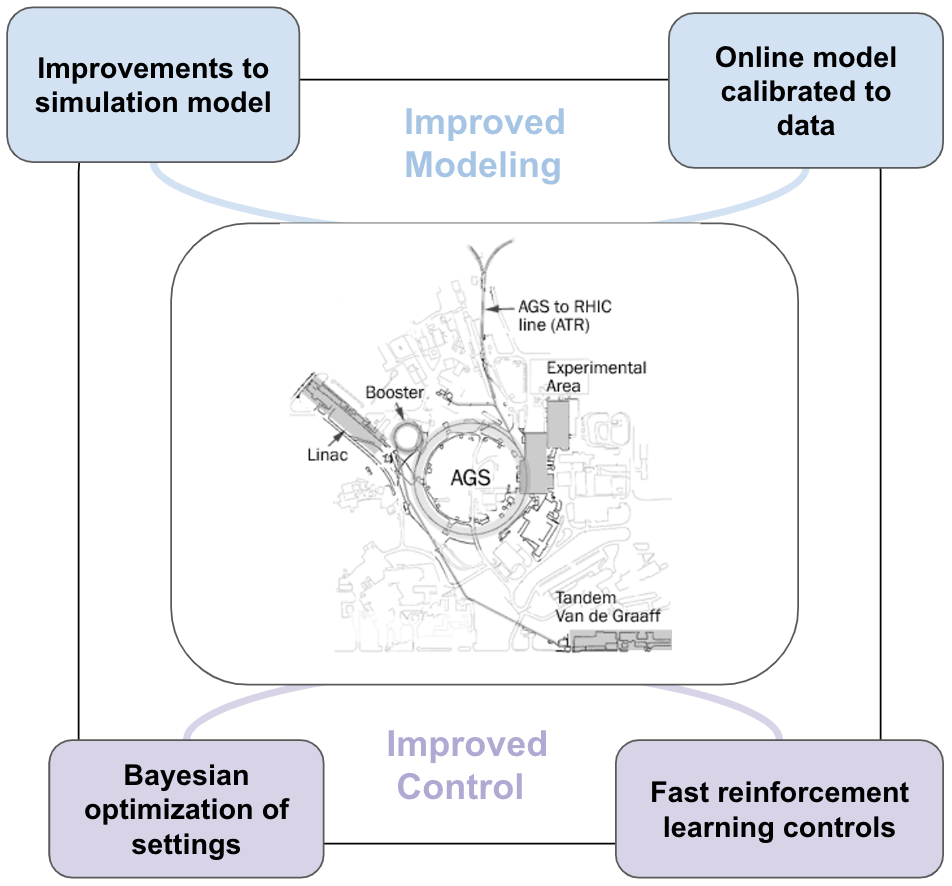 5
Automatic orbit correction
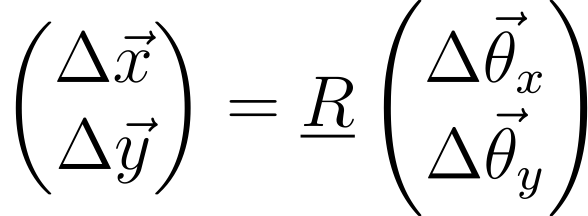 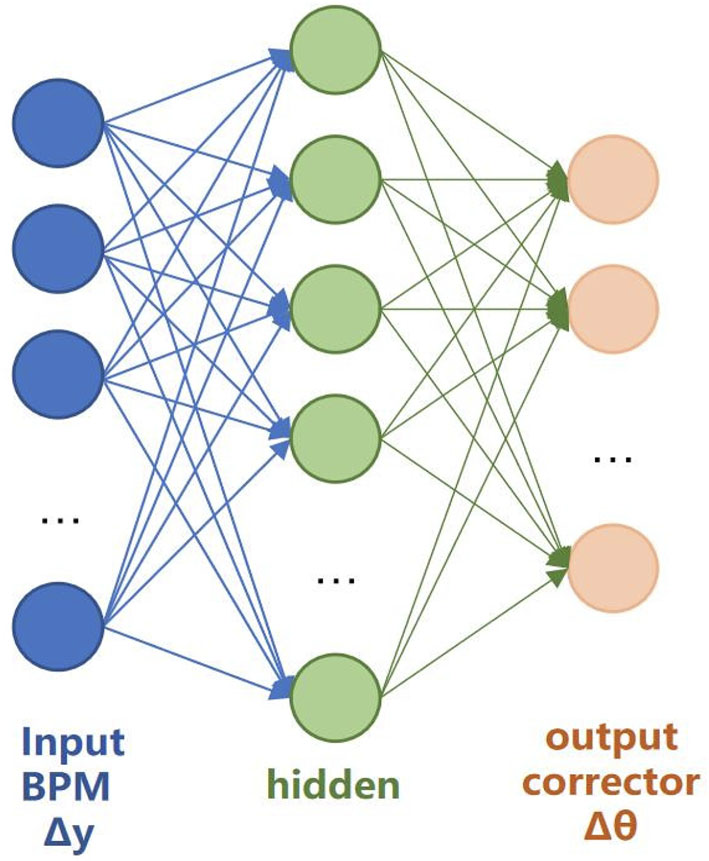 6
Orbit response in AGS Booster
Script development with Collider Accelerator Department (CAD) Controls Group to measure orbit data

Good agreements between data and model are reached, despite some faulty monitors (i.e., C8)

Good candidate for incorporating digital twin into the control system
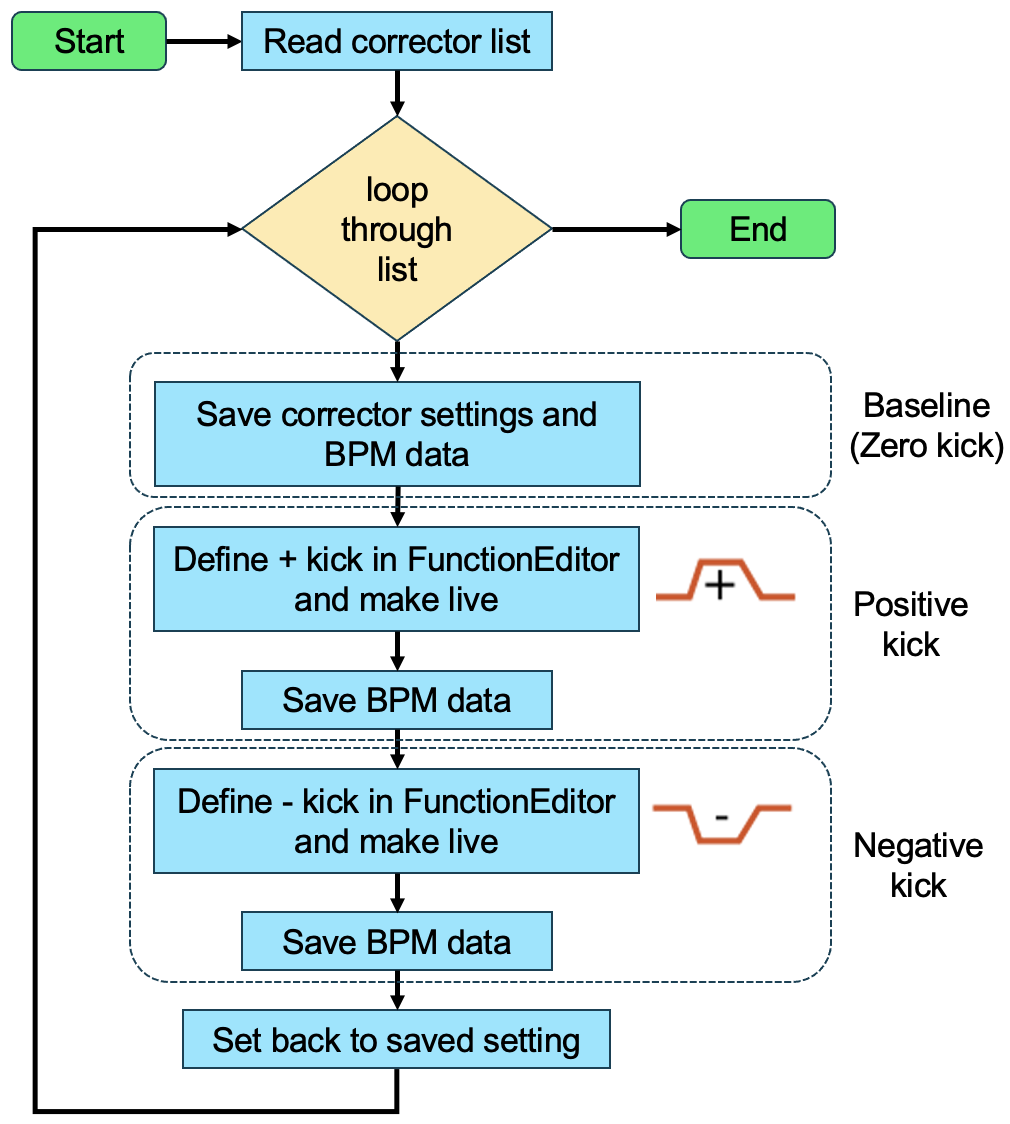 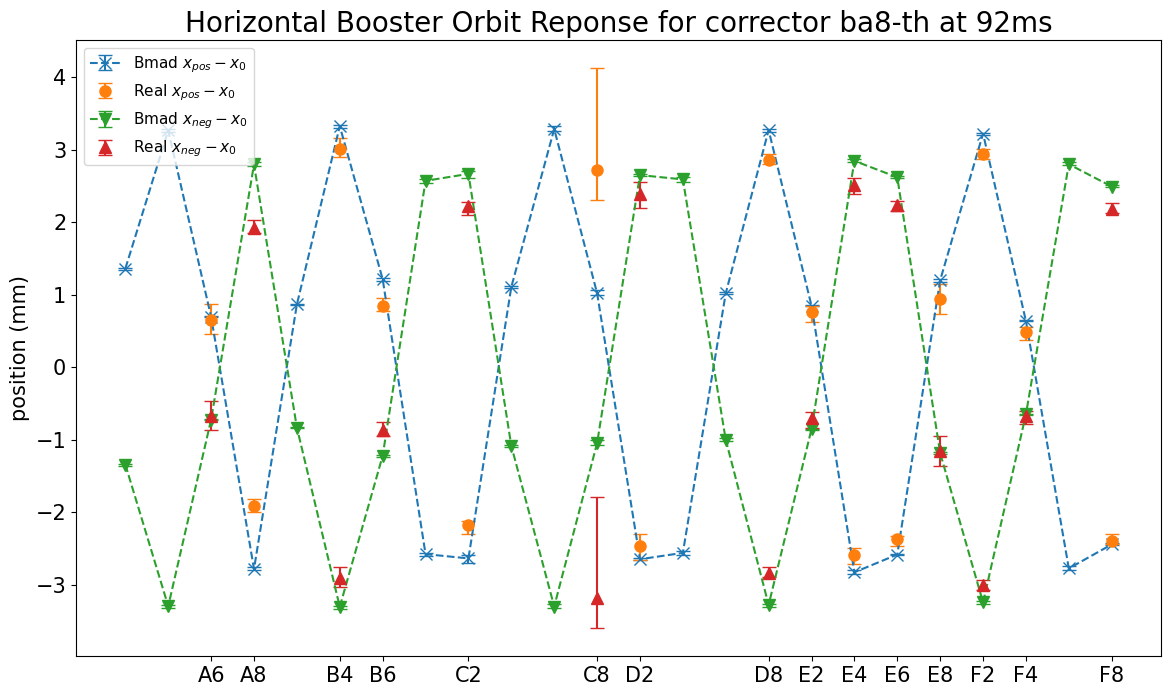 7
AGS orbit response NN model
ORM NN
Inverse ORM NN
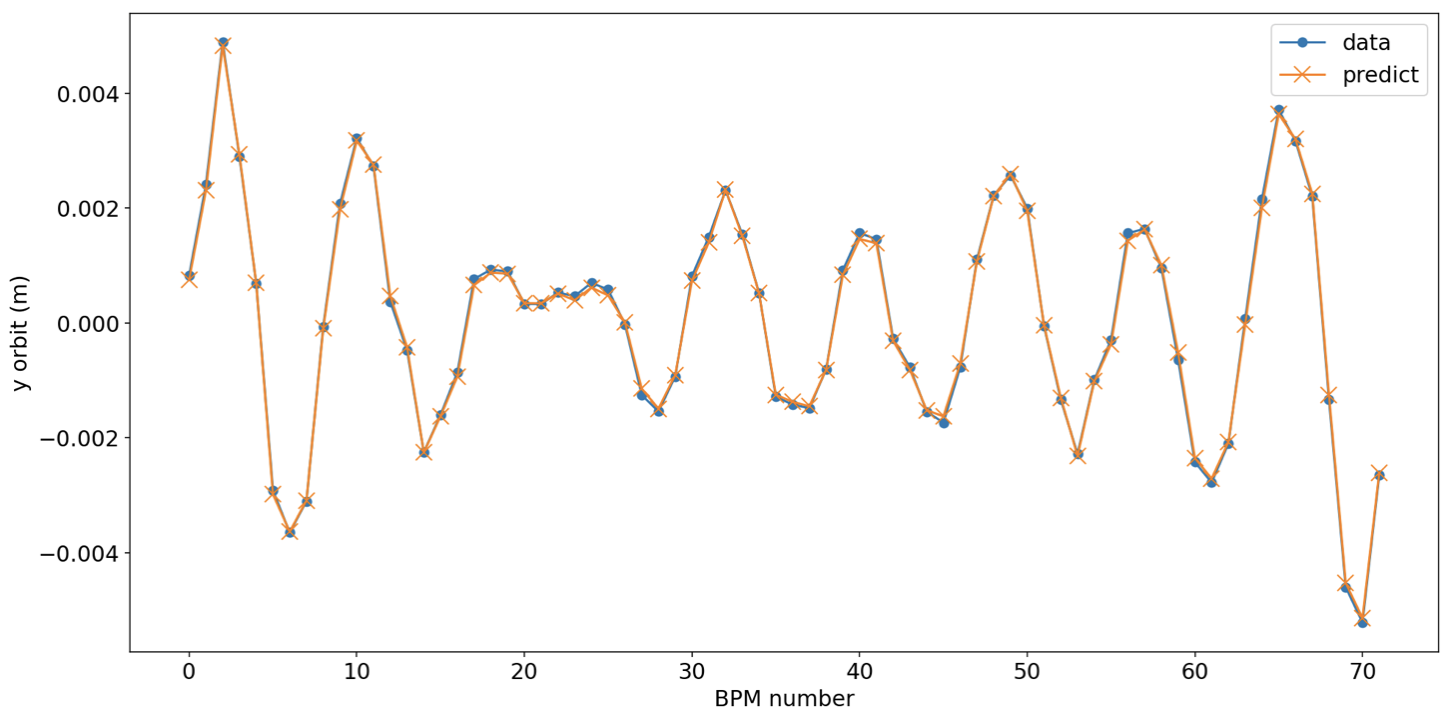 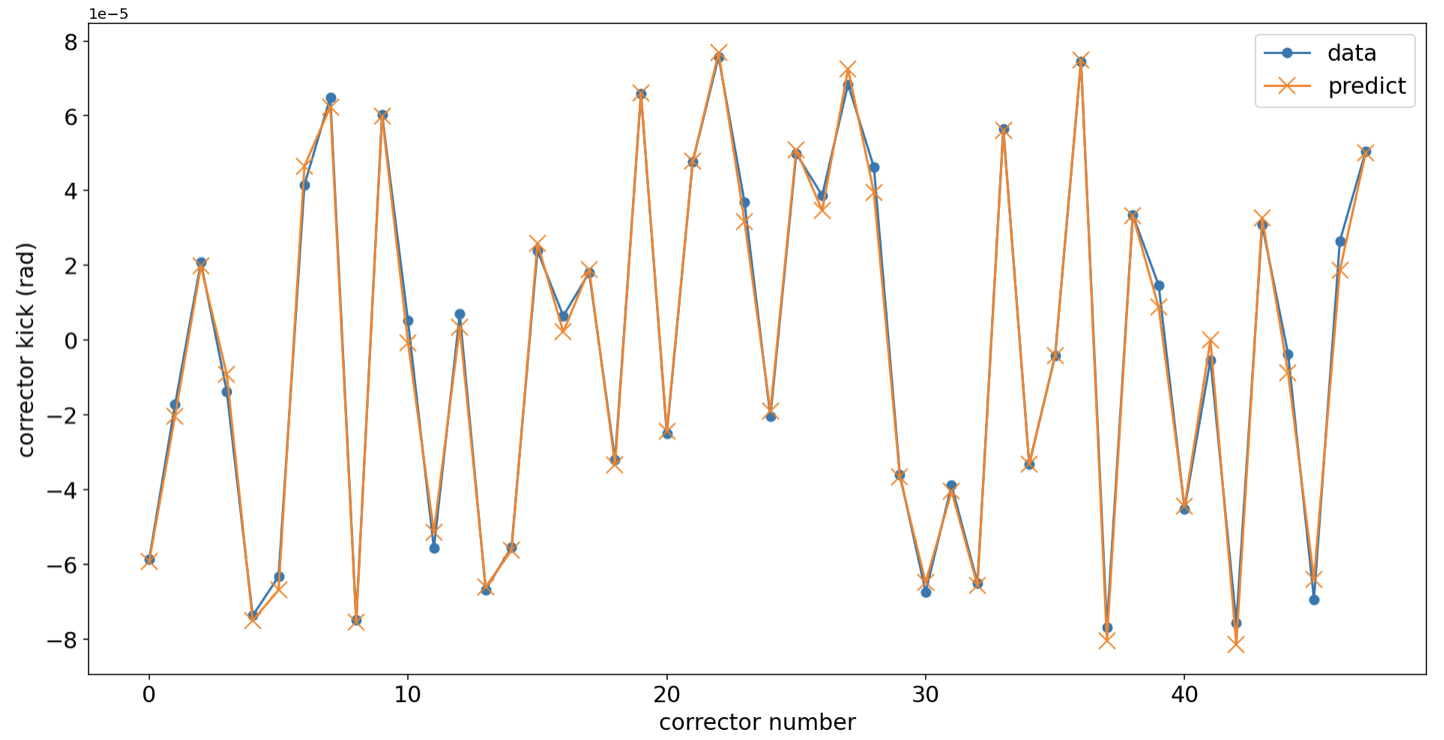 8
Error detection with orbit response
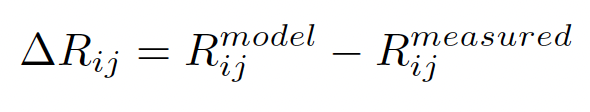 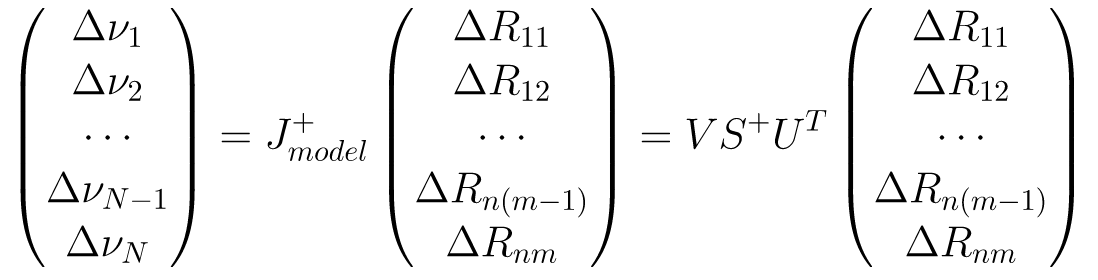 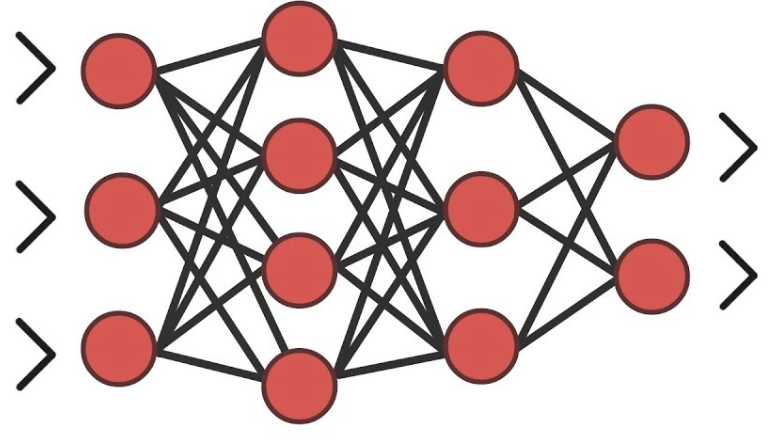 9
Virtual Diagnostics
Many diagnostic measurements (i.e., quadrupole scan, polarimeter measurement) are very time consuming and disrupt normal accelerator operations
Example: Coherent electron Cooling experiment at RHIC scans >100 quadrupole settings, and takes > 1 hour for an entire scan routine

Digital twin can replace real measurements with faster virtual measurements, without taking away valuable operation time

Digital twin can also provide virtual diagnostic information at locations where monitors cannot be placed in real machine
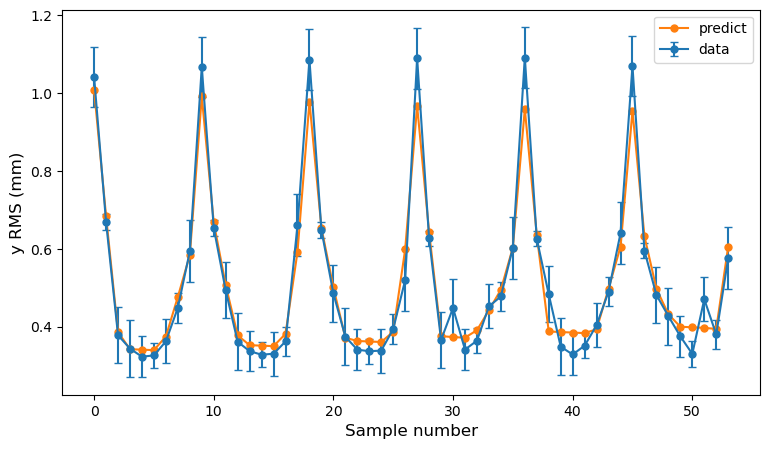 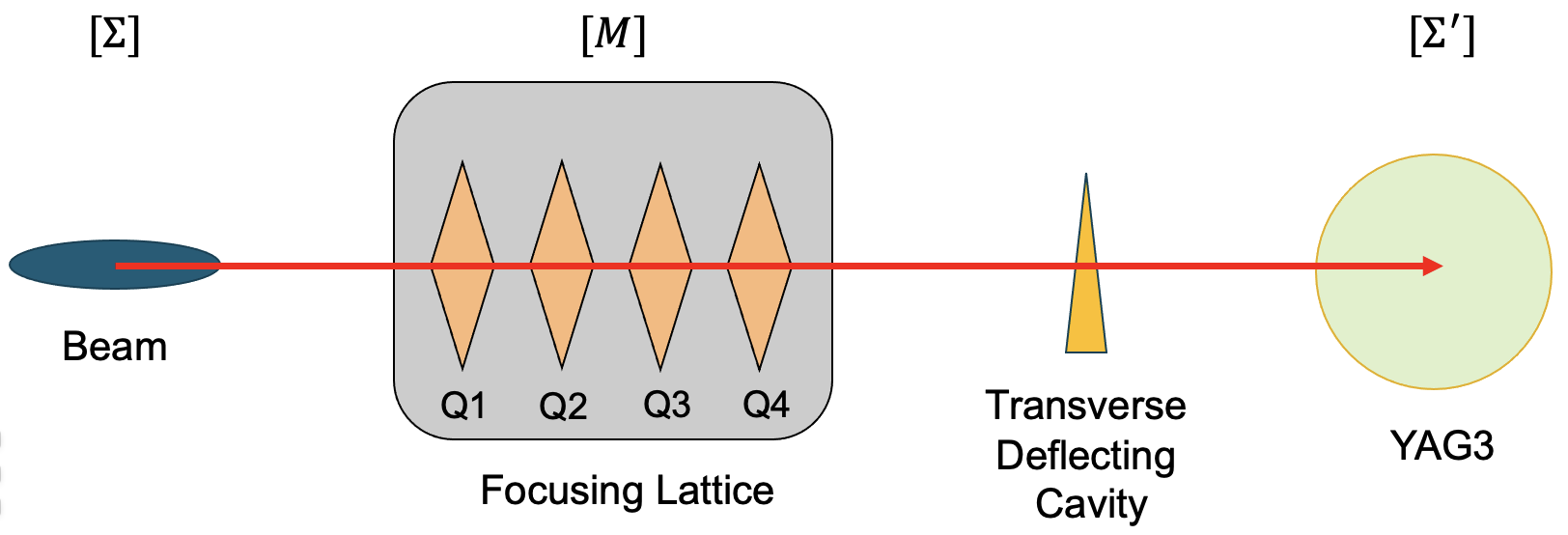 10
Offline optimization routine development
Digital twin can be used to test and develop optimization algorithms without the need to take away beam time or the risk of sabotaging beam quality

Example: Bayesian optimization algorithm for optimizing AGS Booster injection was first tested on a model of beam intensity response with regards to corrector settings. Subsequent real machine tests achieved satisfactory results.
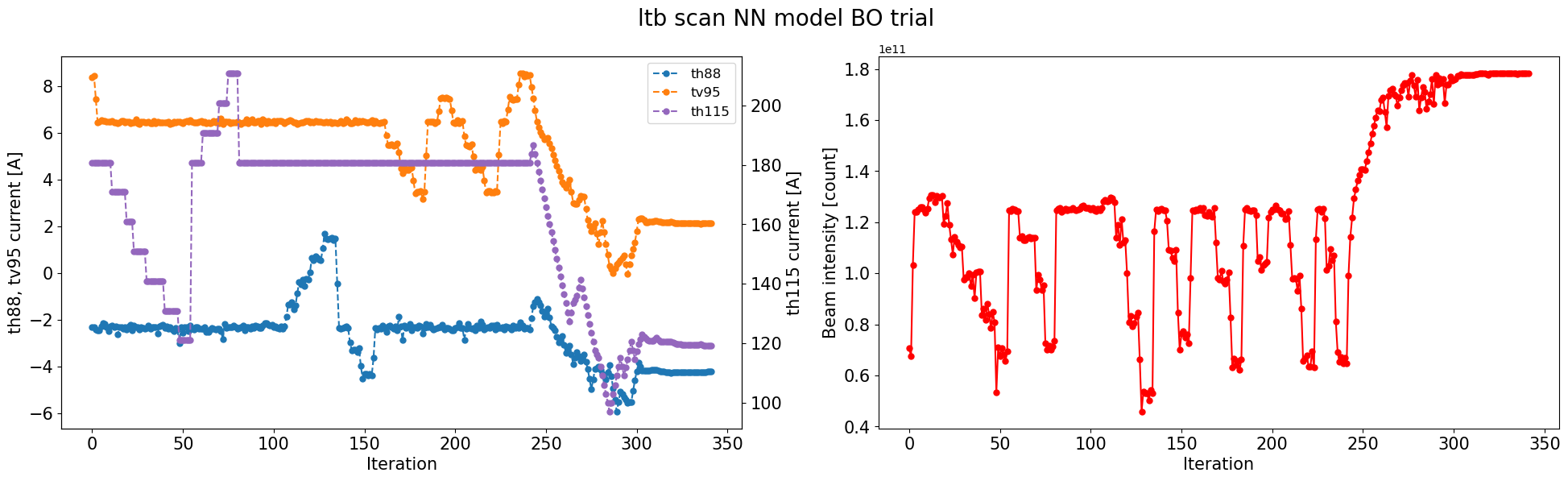 11
Challenge for accelerator digital twins
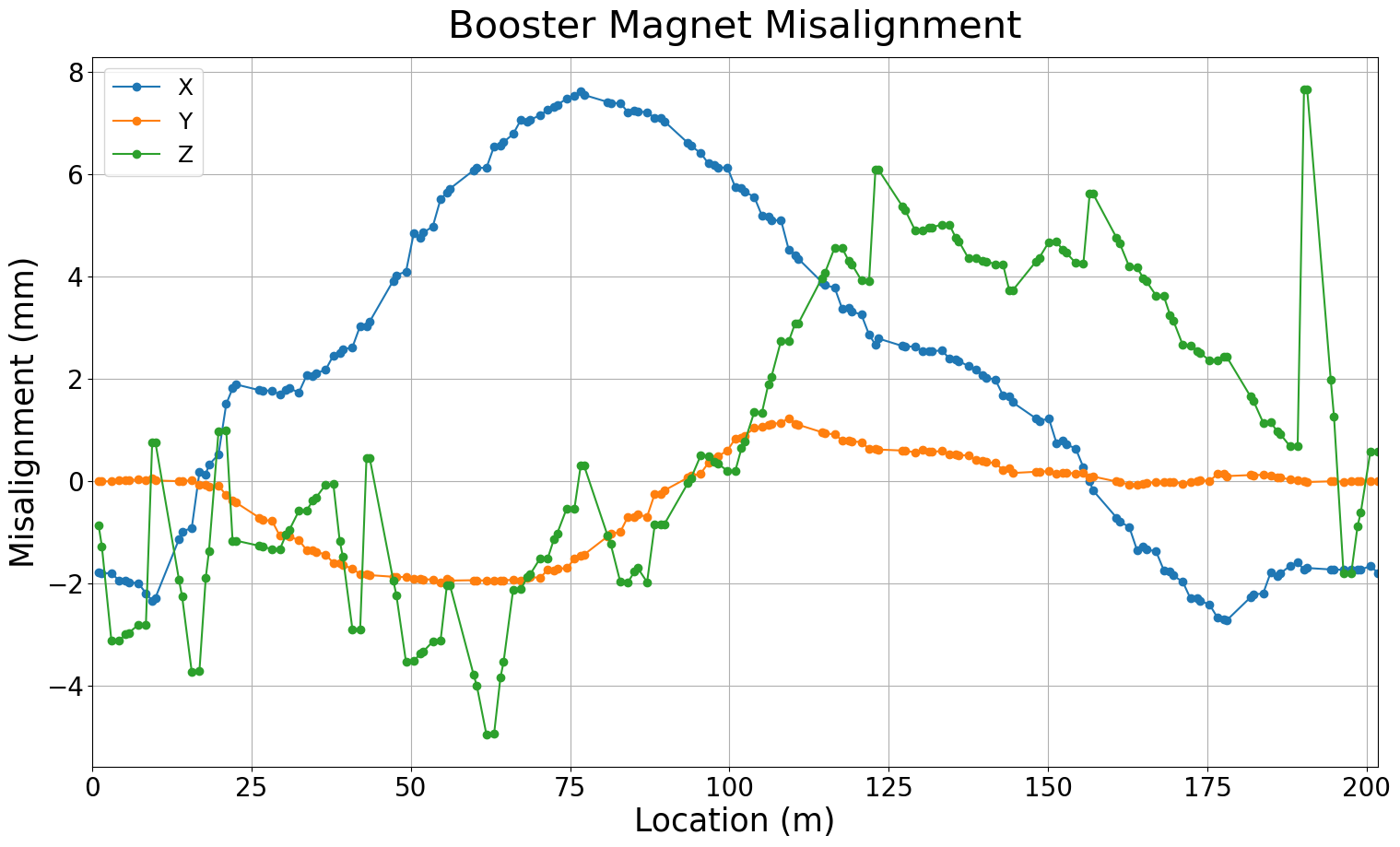 12
Summary
Particle accelerators are large scale machines with very complicated tuning and maintenance needs

Majority of particle accelerators still rely on empirical tuning by human operators

Digital twins can be hugely beneficial for improving accelerator performance and operations by providing:

Foundation to develop tuning and correction routines which can involve other machine learning techniques (e.g., neural network, Bayesian optimization etc.)

Fast real-time virtual diagnostics for operators to make quick and efficient adjustments

Building digital twins for particle accelerators requires more carefully planned beam studies and script development
13
Thank you! Questions?
14